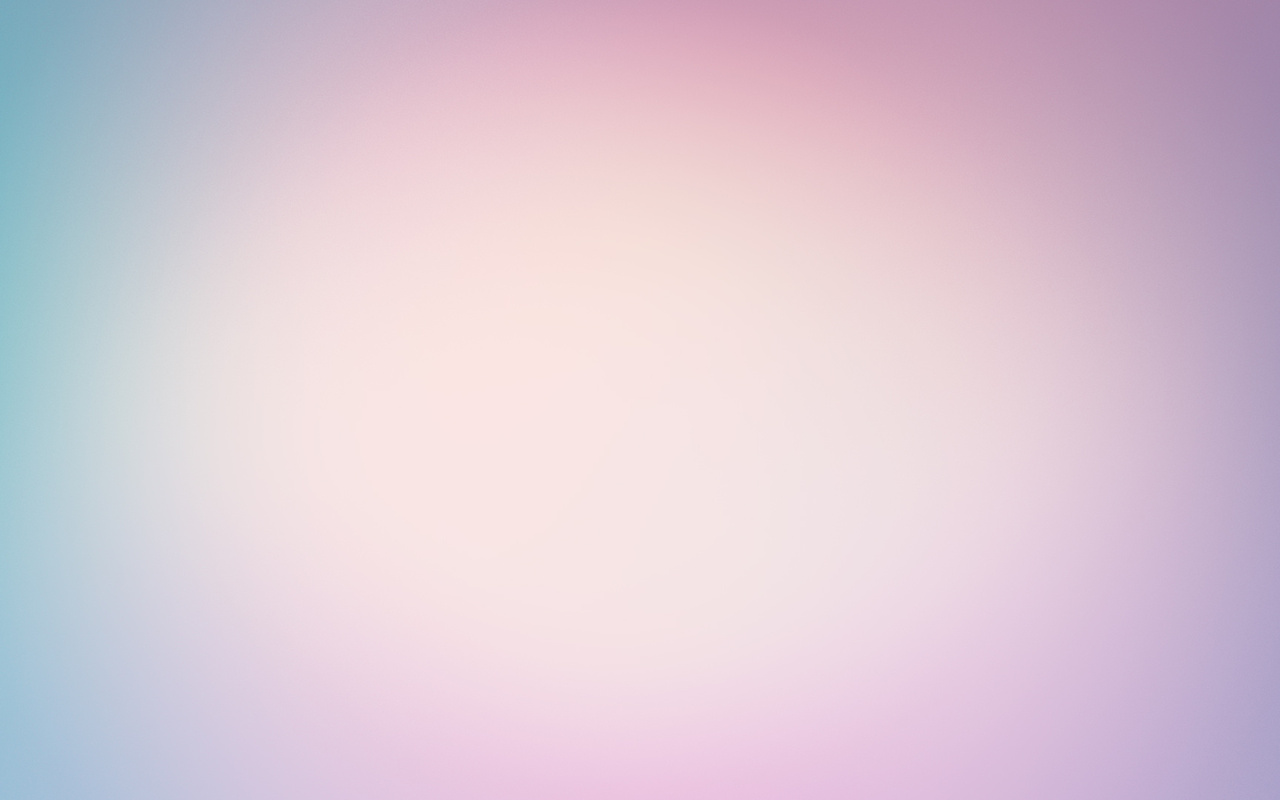 Занятие по рисованию: Зимушка зима.
Воспитатели: 
Пивцайкина.М.Б.
Истигечива.И.С.
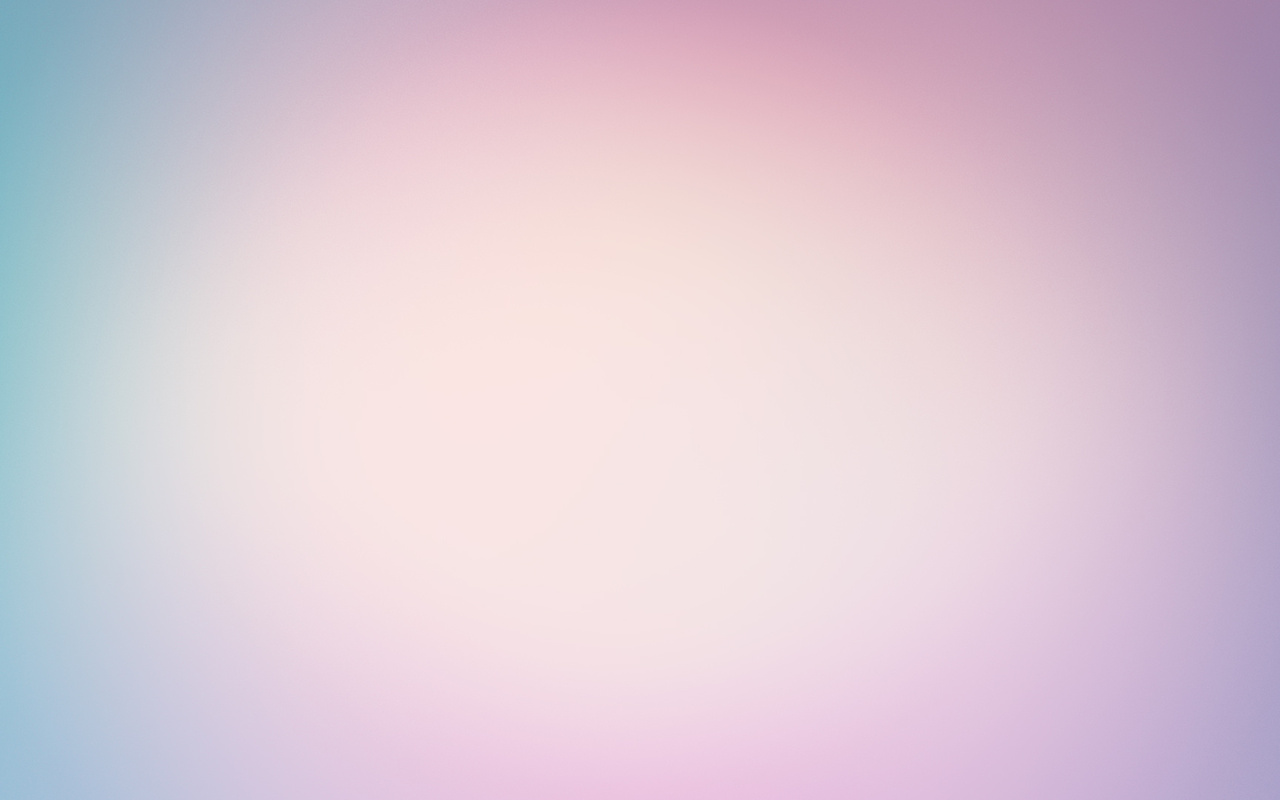 И в десять лет, и в семь, и в пять 
 Все дети любят рисовать. 
 И каждый смело нарисует 
 Всё, что его интересует.
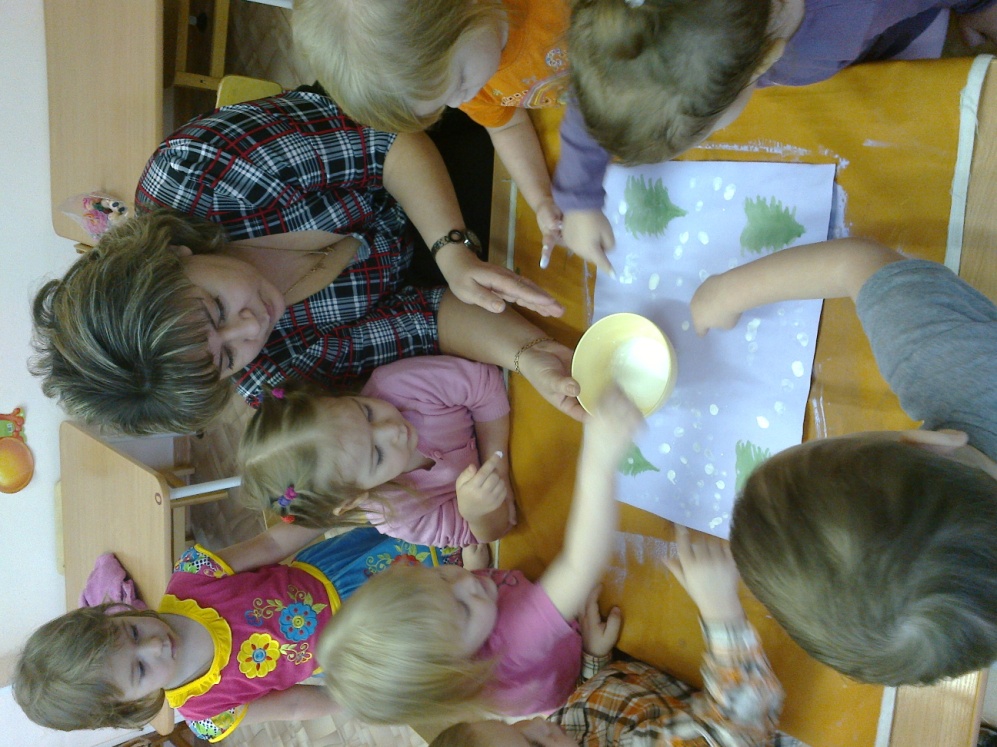 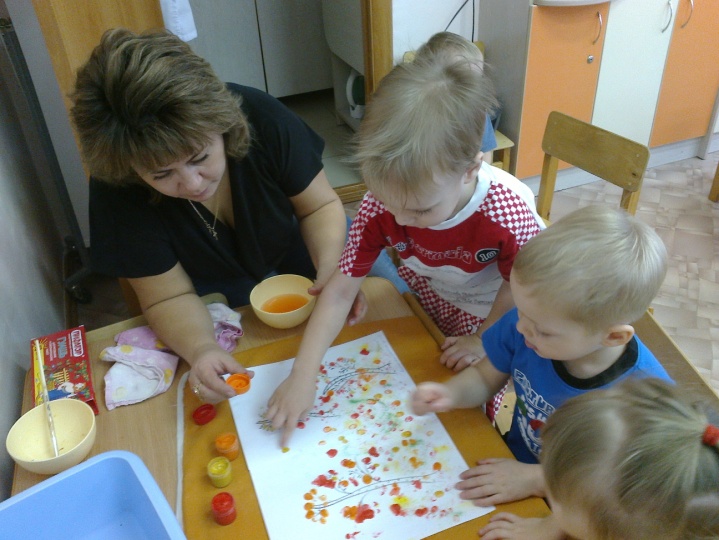 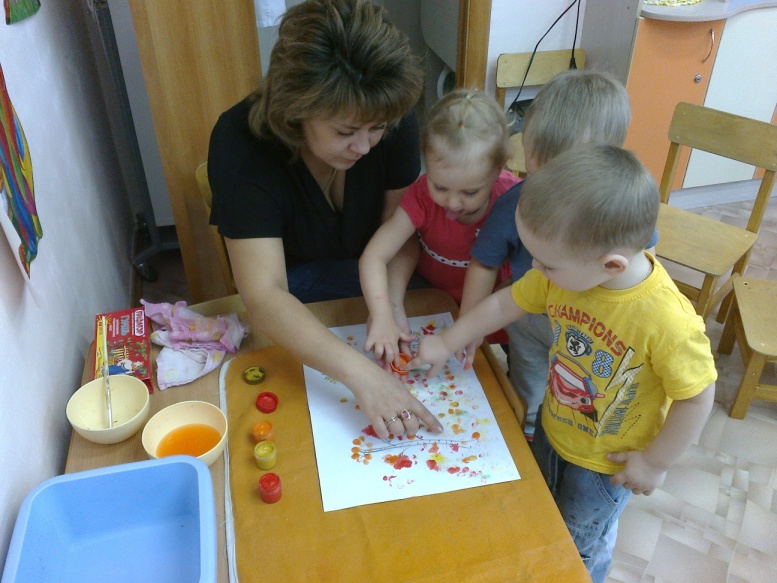 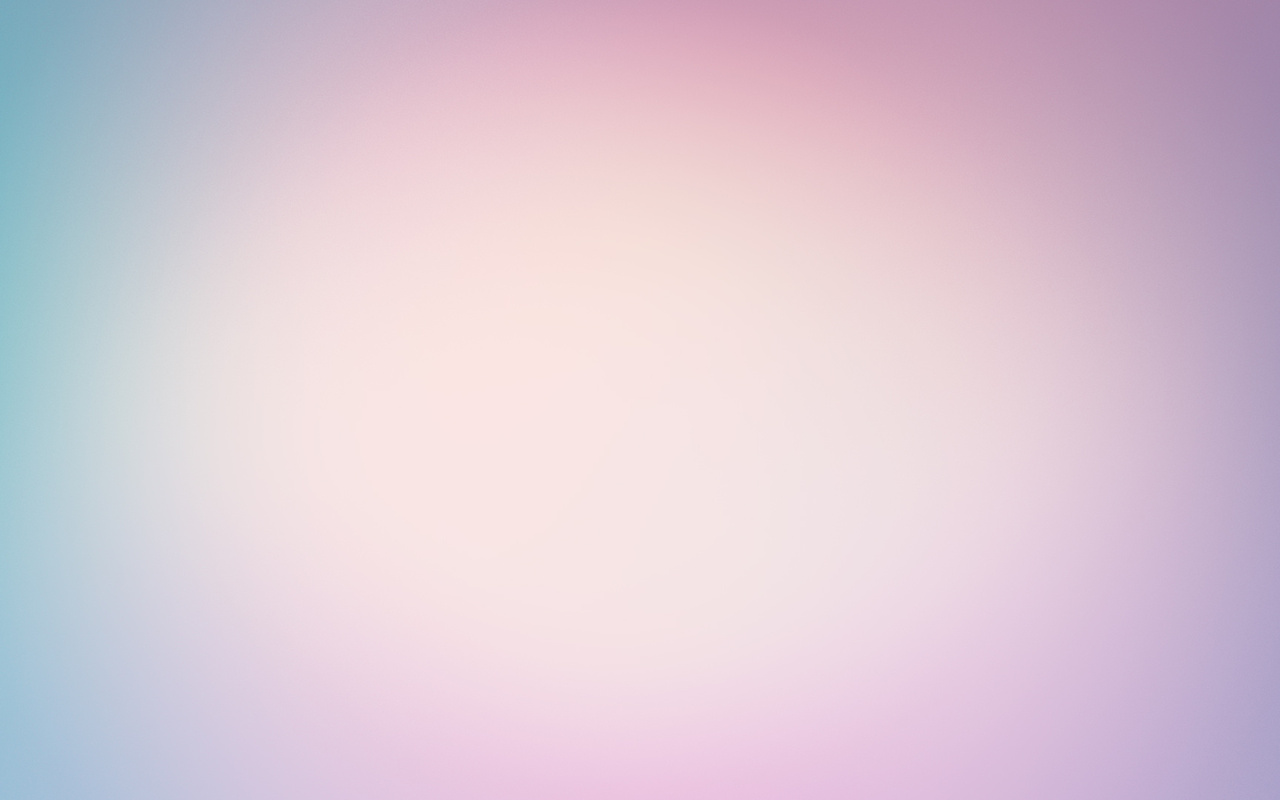 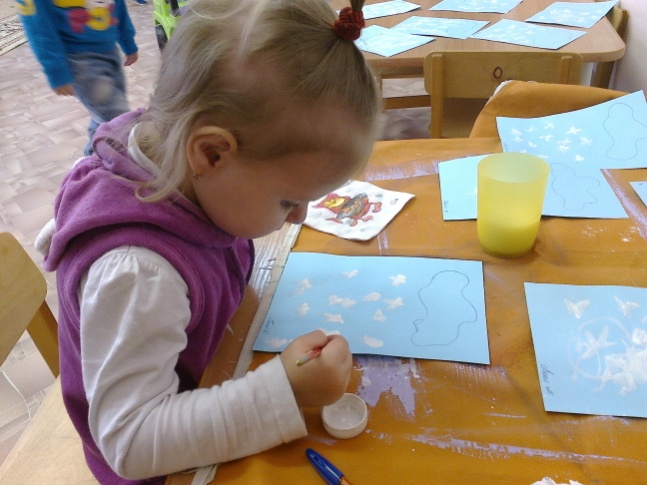 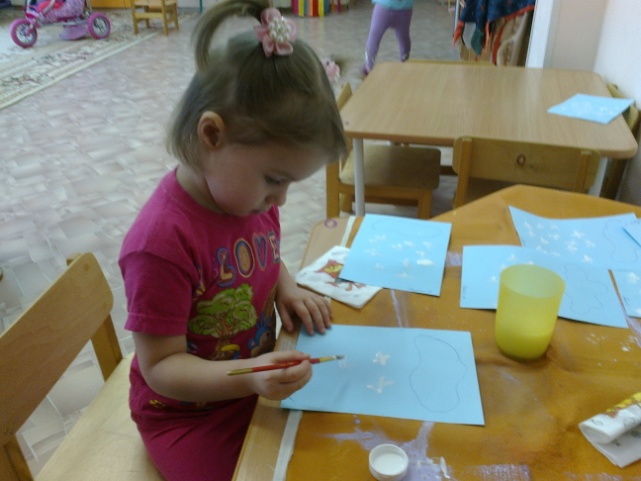 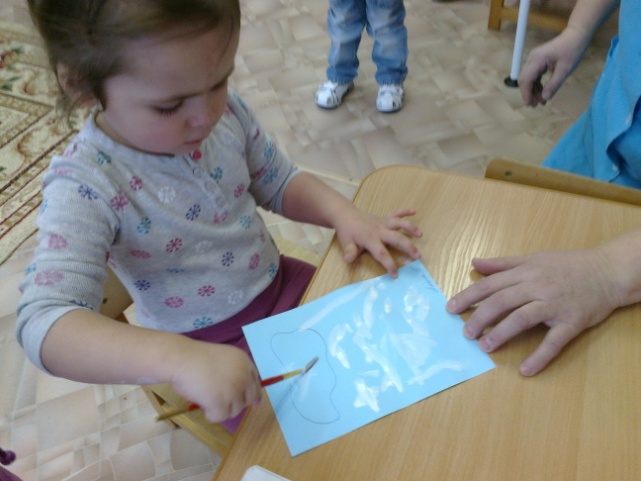 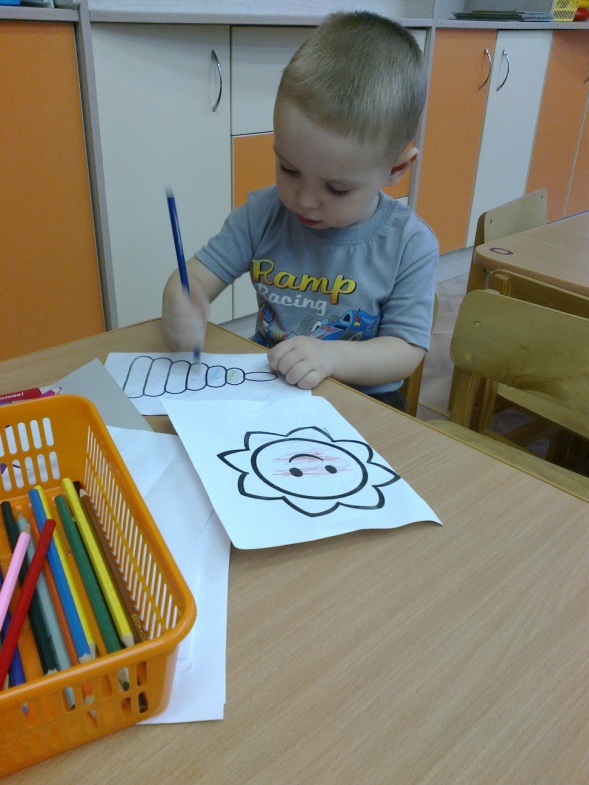 До чего же хороши 
 У меня карандаши! 
 Не мешайте мне, прошу: 
 Нарисую - покажу.
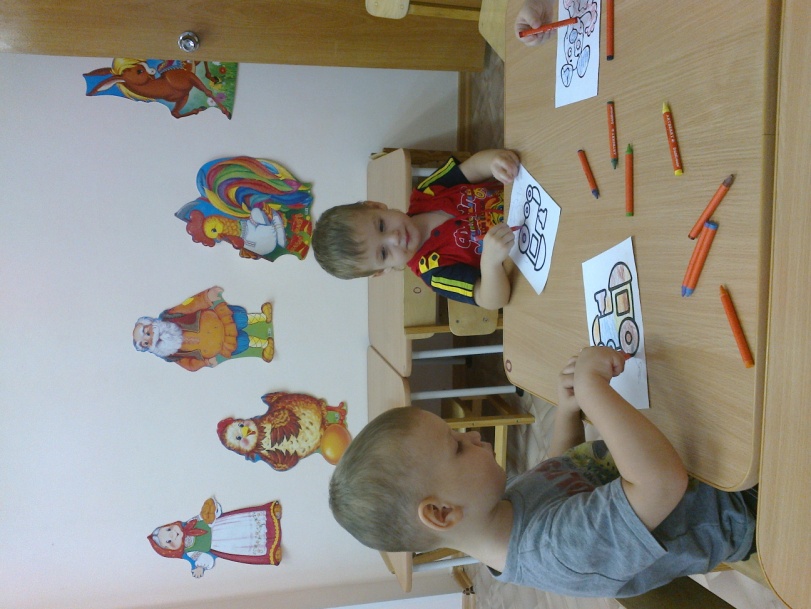 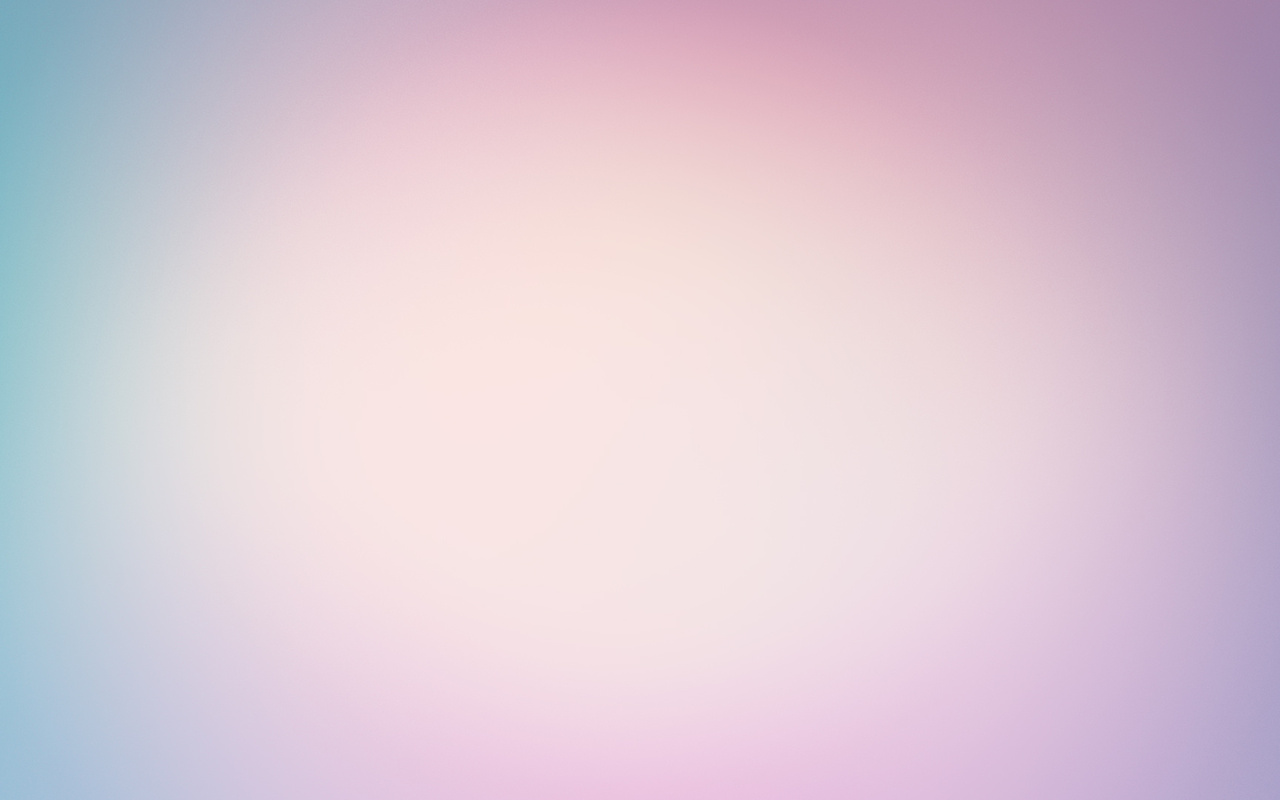 Занятие : Лепка.
Воспитатели : Пивцайкина М.Б.
                            Истигечива И.С.
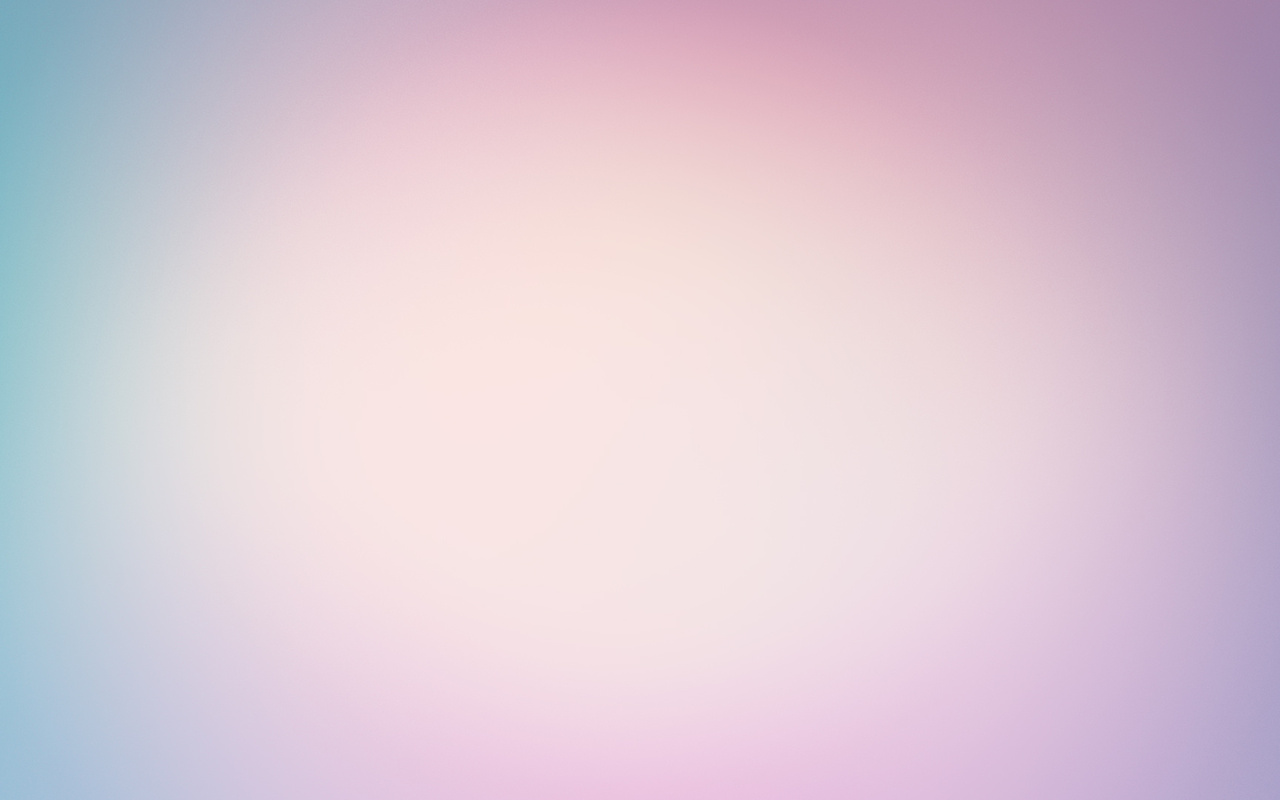 Работа с пластилином очень хорошо развивает мелкую моторику рук.
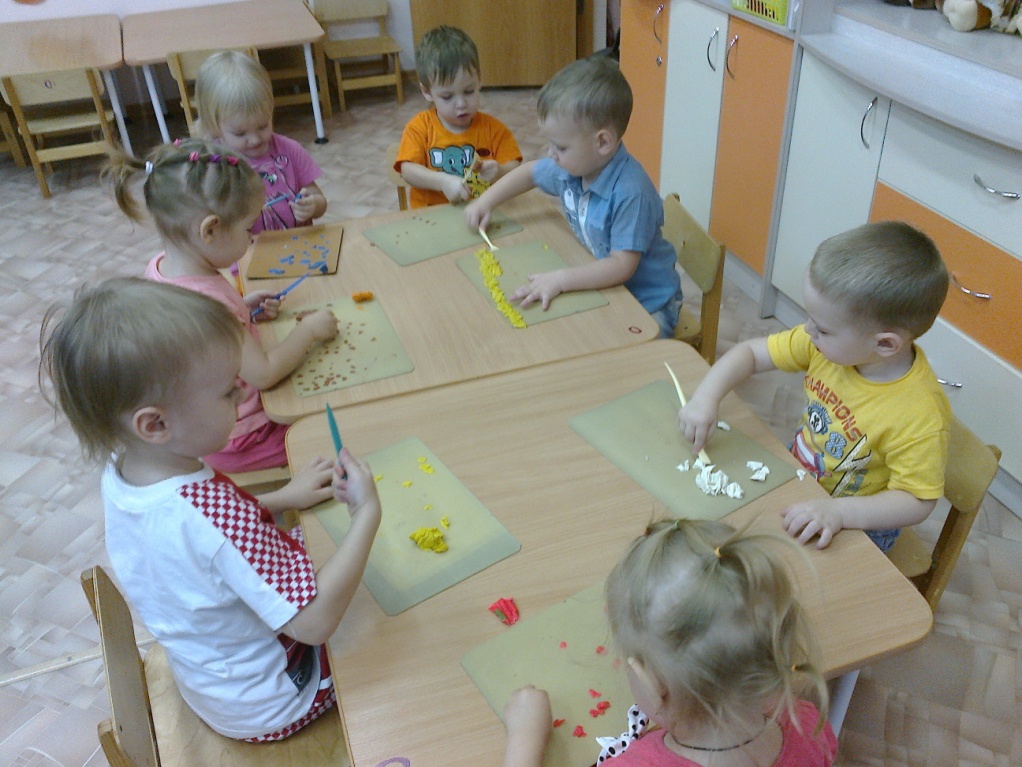 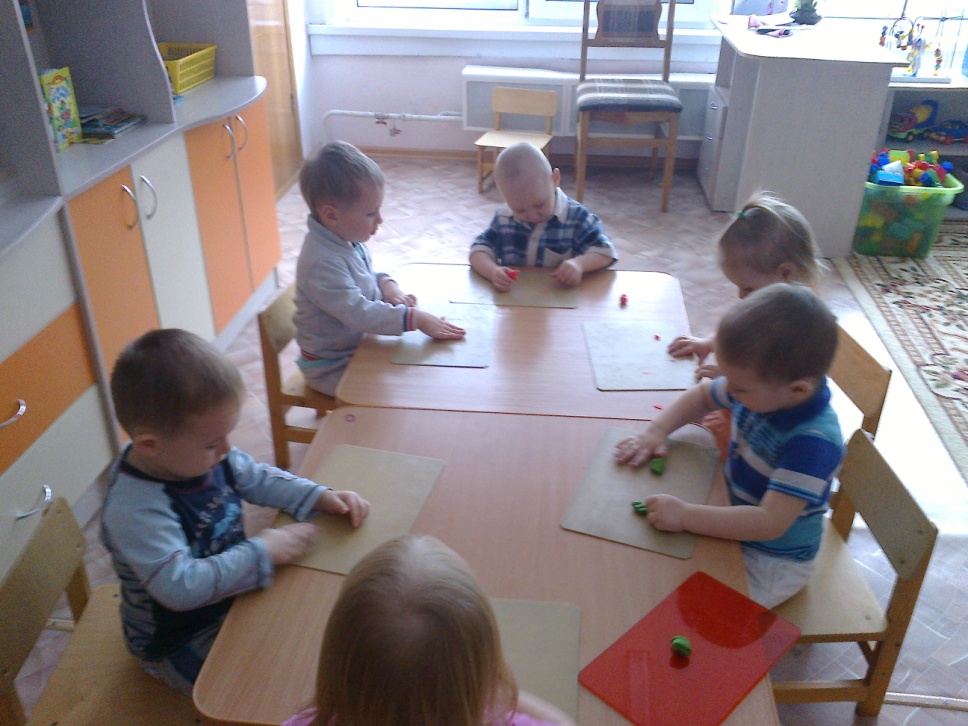